Running Accessibility Testing Workshops
Beverley Newing (they/them)
Accessibility Lead at Ministry of Justice
@webdevbev
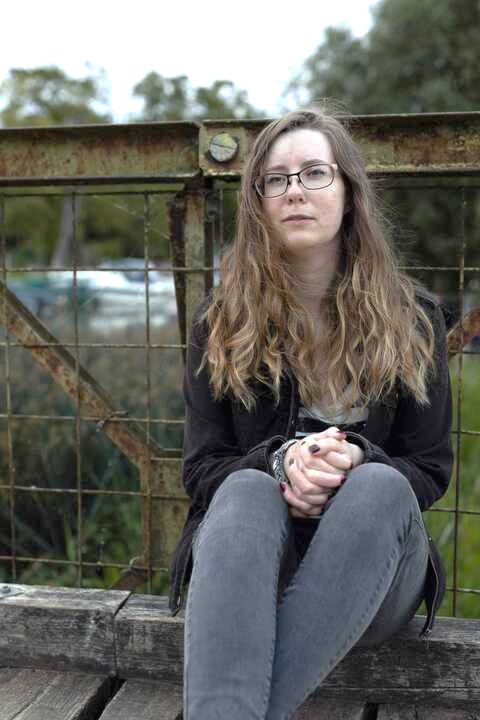 About me
Accessibility lead at Ministry of Justice
Co-created 3 training workshops
Used to be a front-end developer
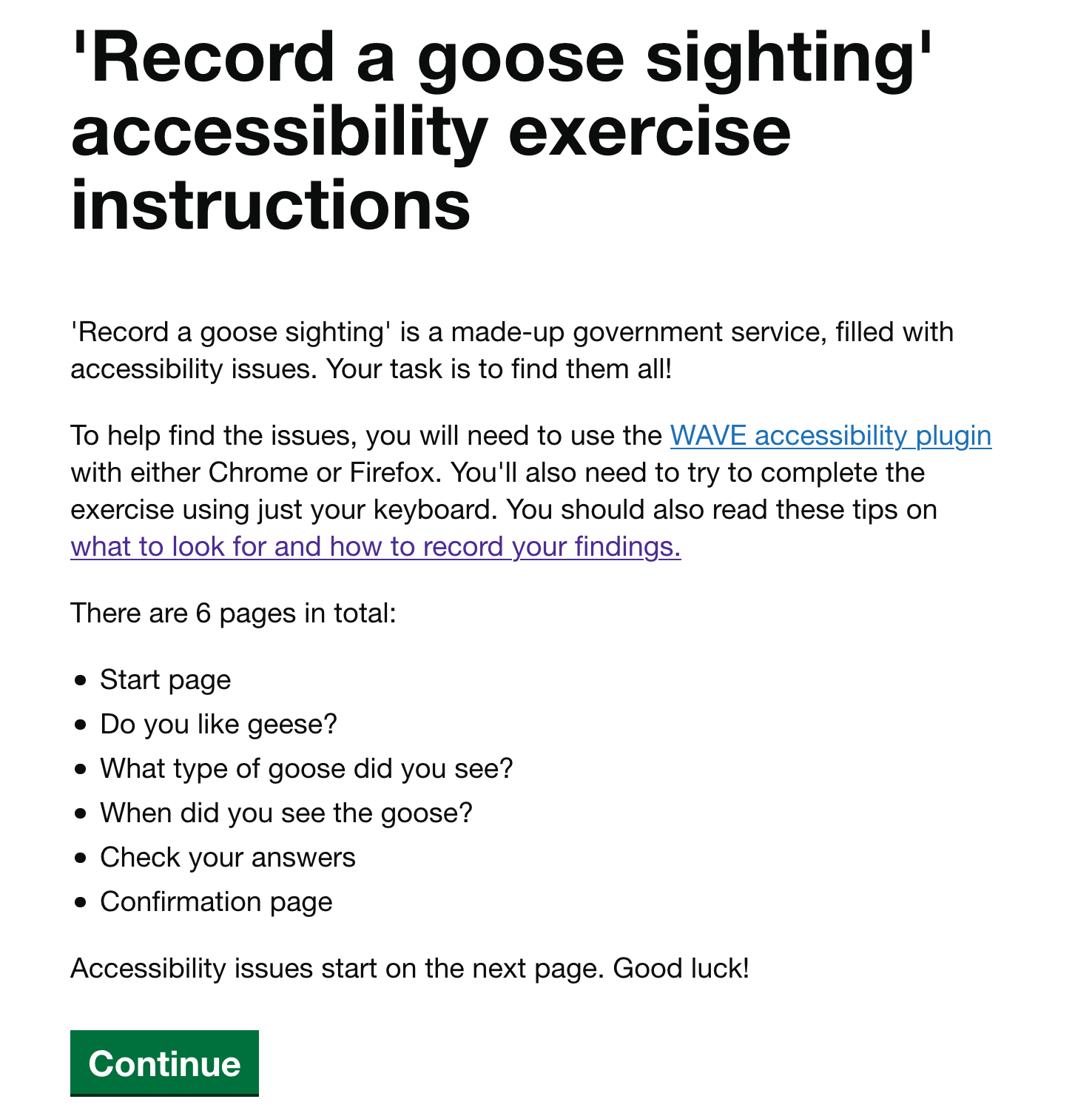 Record a goose sighting
Run ‘Record a goose sighting’ at:
User Centred Design conference
GOV.UK GAAD 2020 
codebar festival 2021
What I’ll cover:
Why run accessibility testing workshops?
Creating the material
Running the workshop
Summary of tips
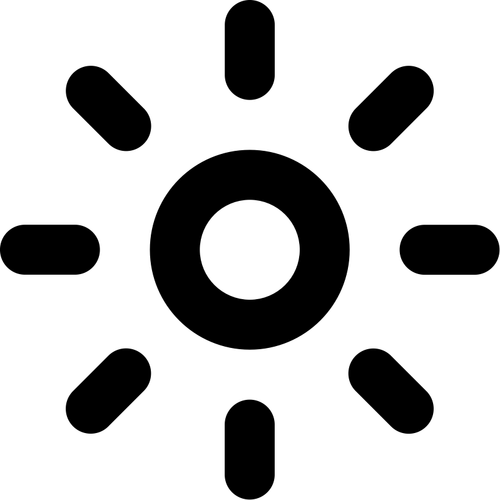 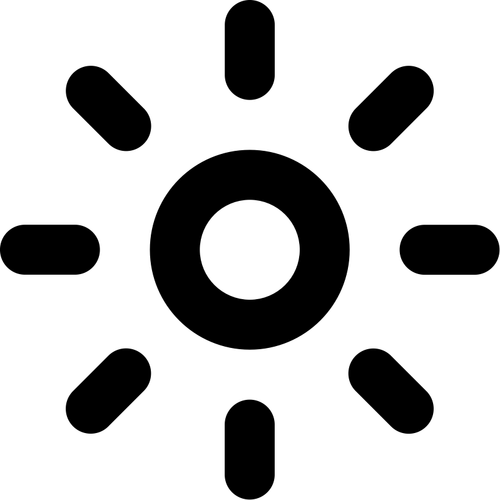 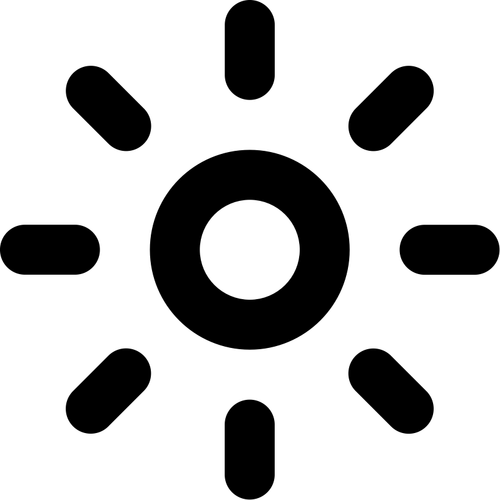 Why run accessibility testing workshops?
Accessibility is a team sport
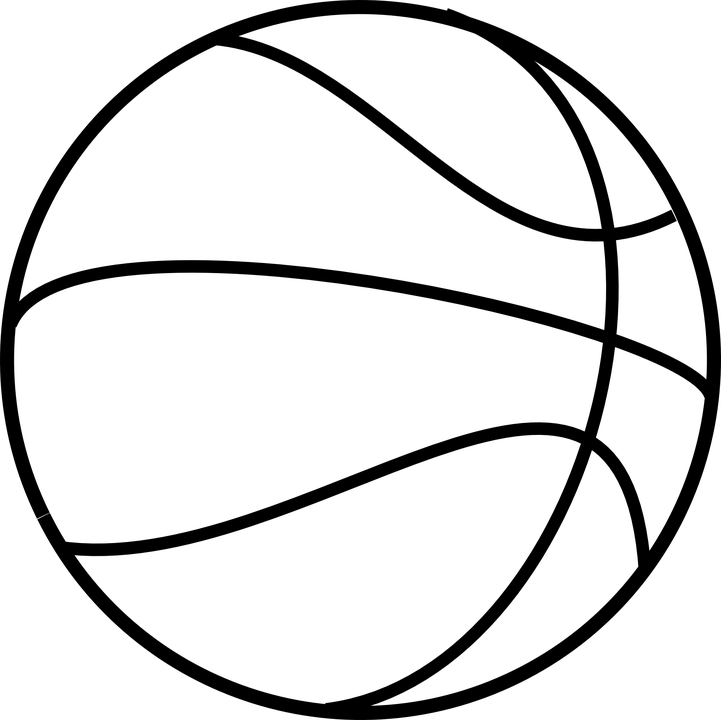 People are often really keen to learn
Help people to interpret and understand their findings
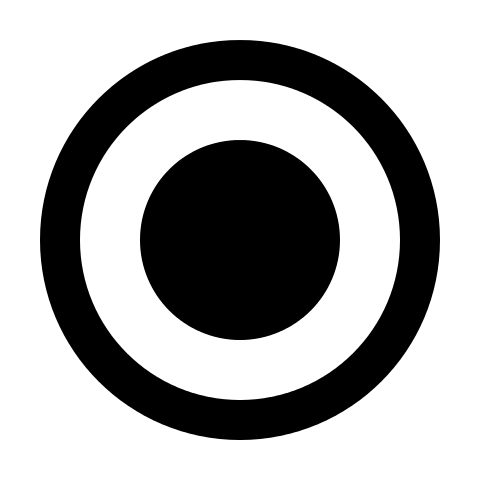 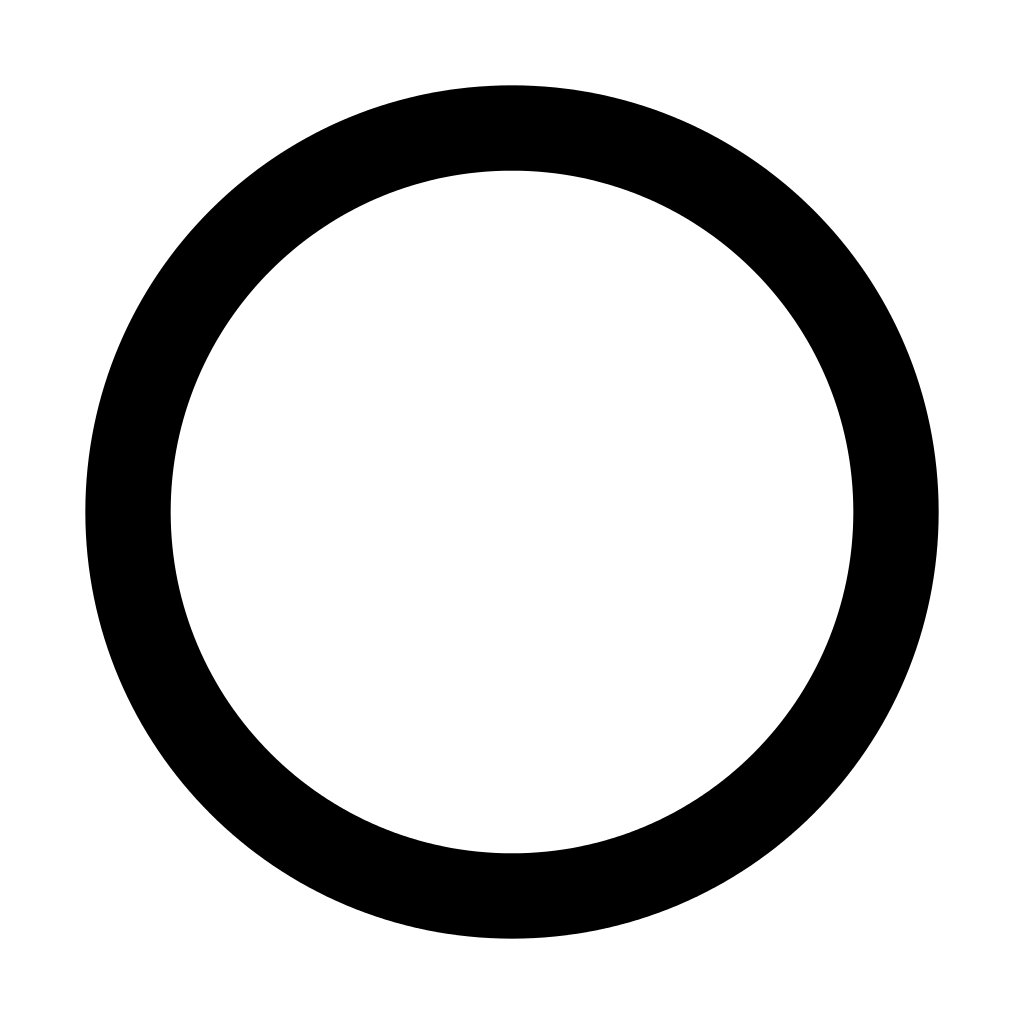 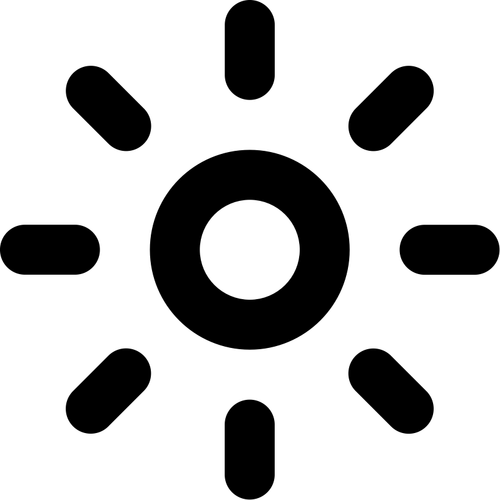 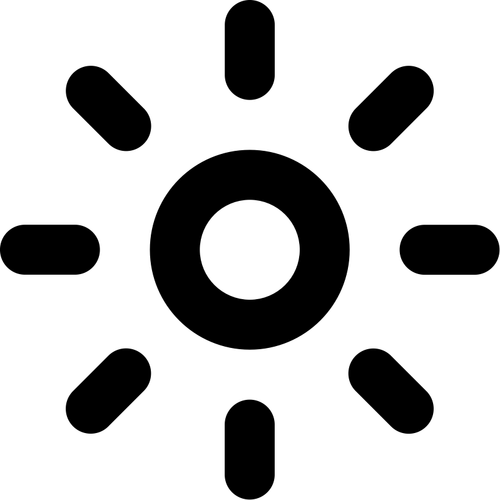 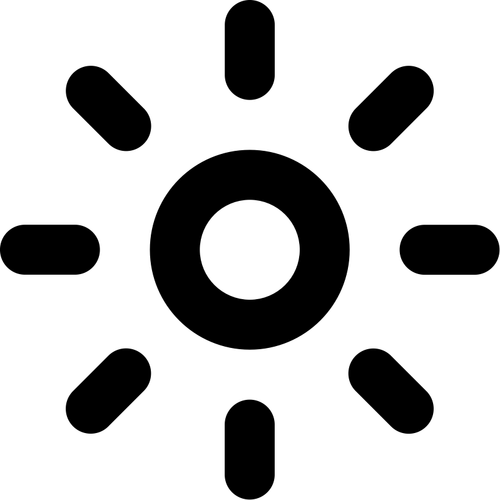 Creating the material
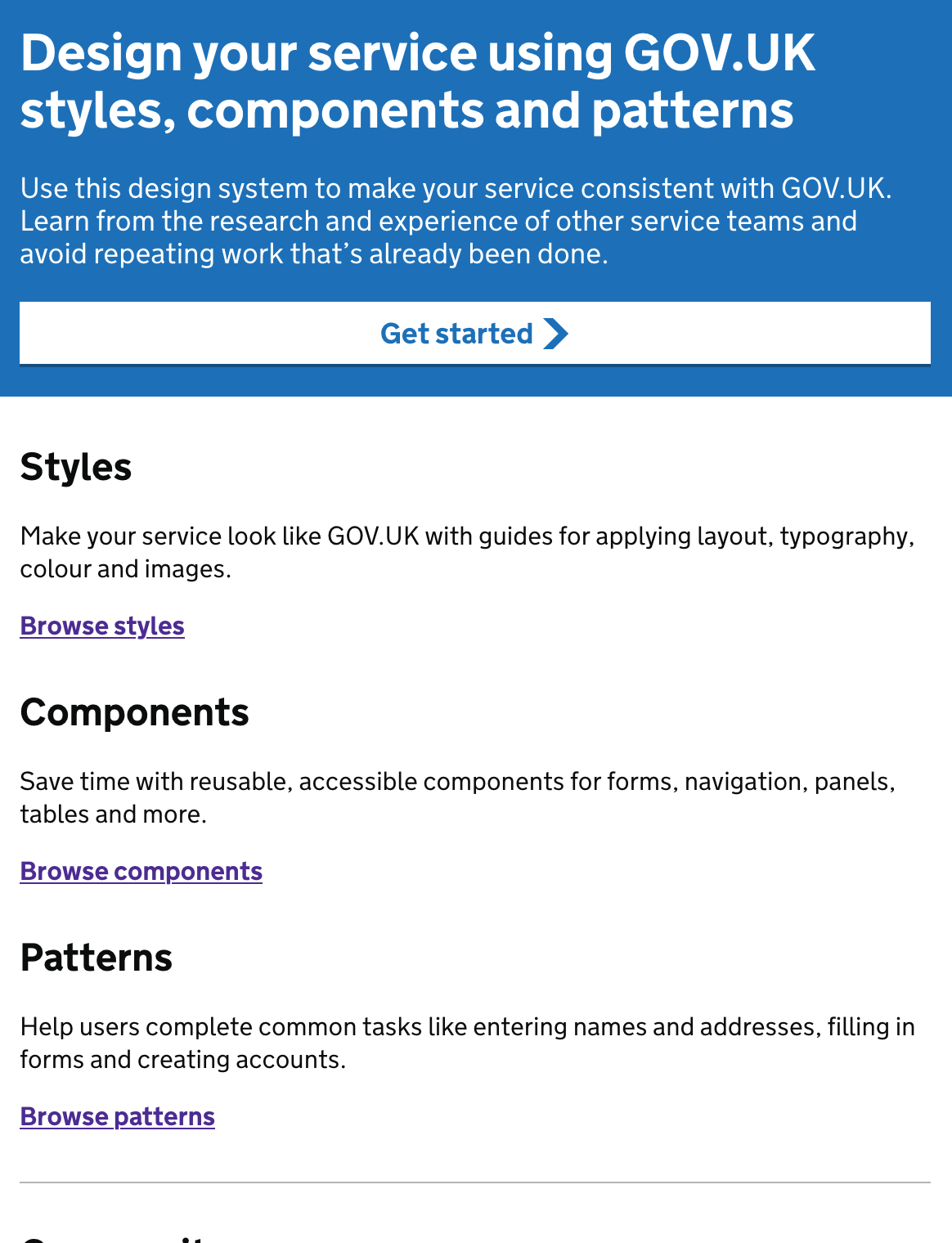 Use your Design System, or branding
Identify common, recurring issues at your organisation
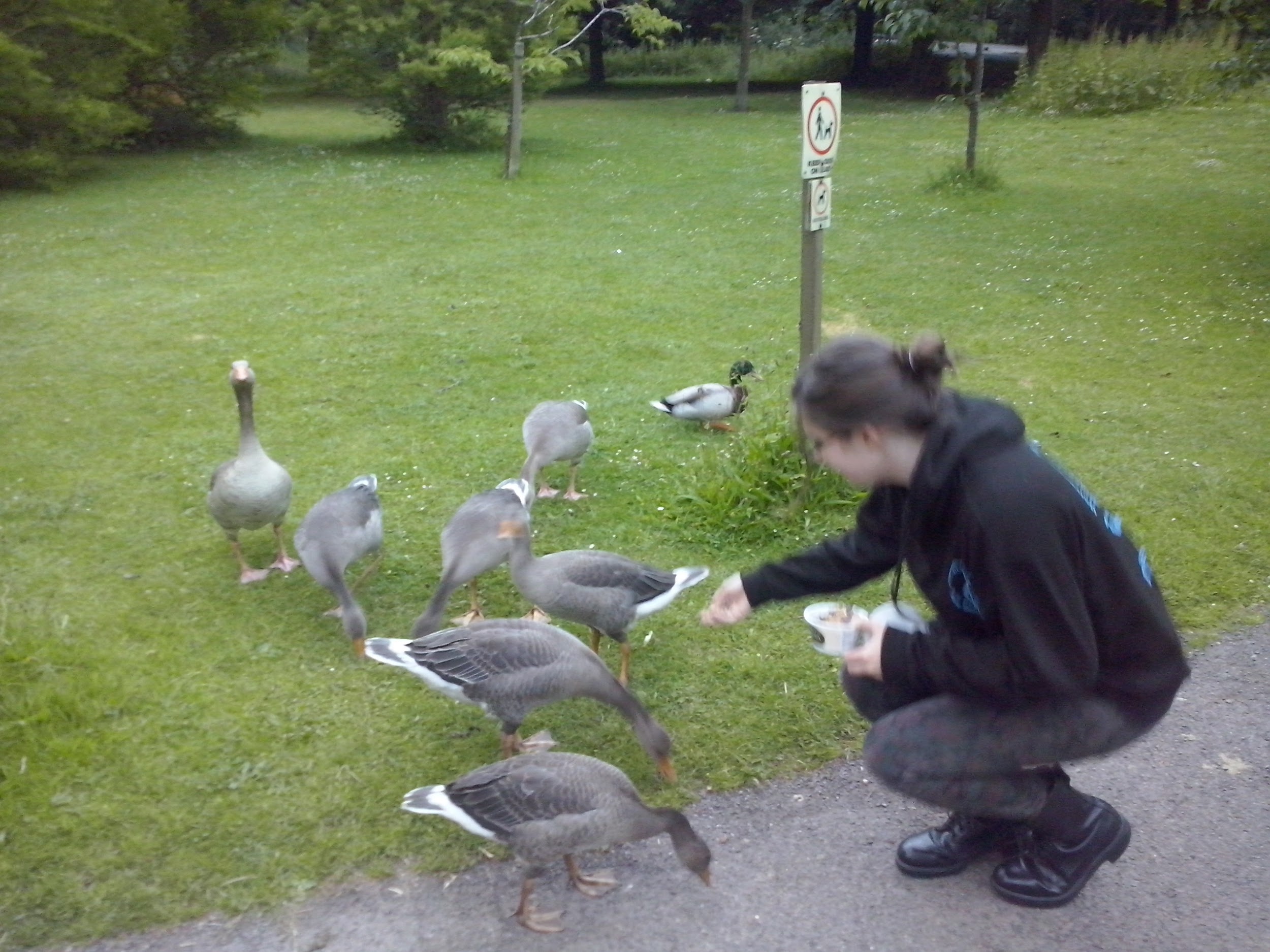 Make it fun and friendly
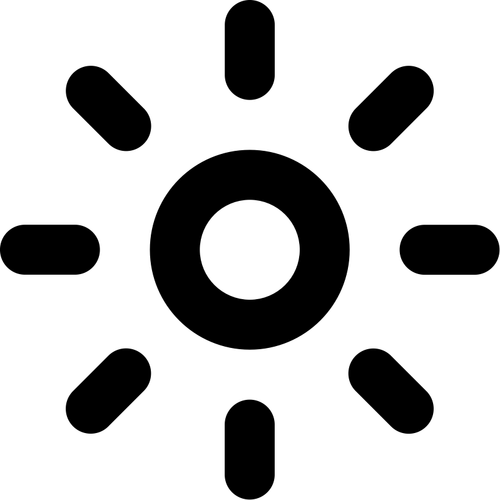 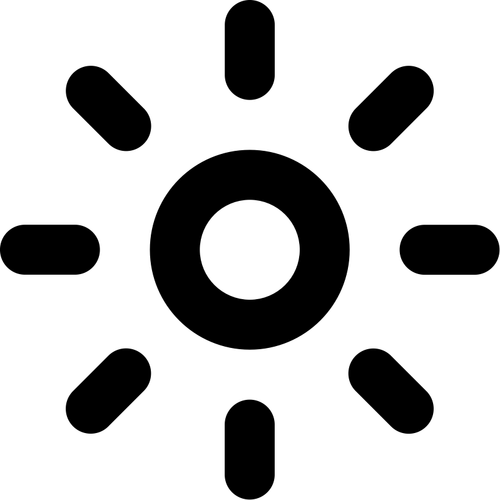 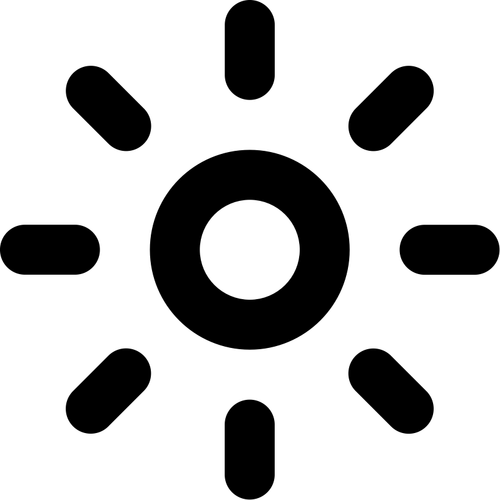 Running the workshop
Run pilots with supportive audiences
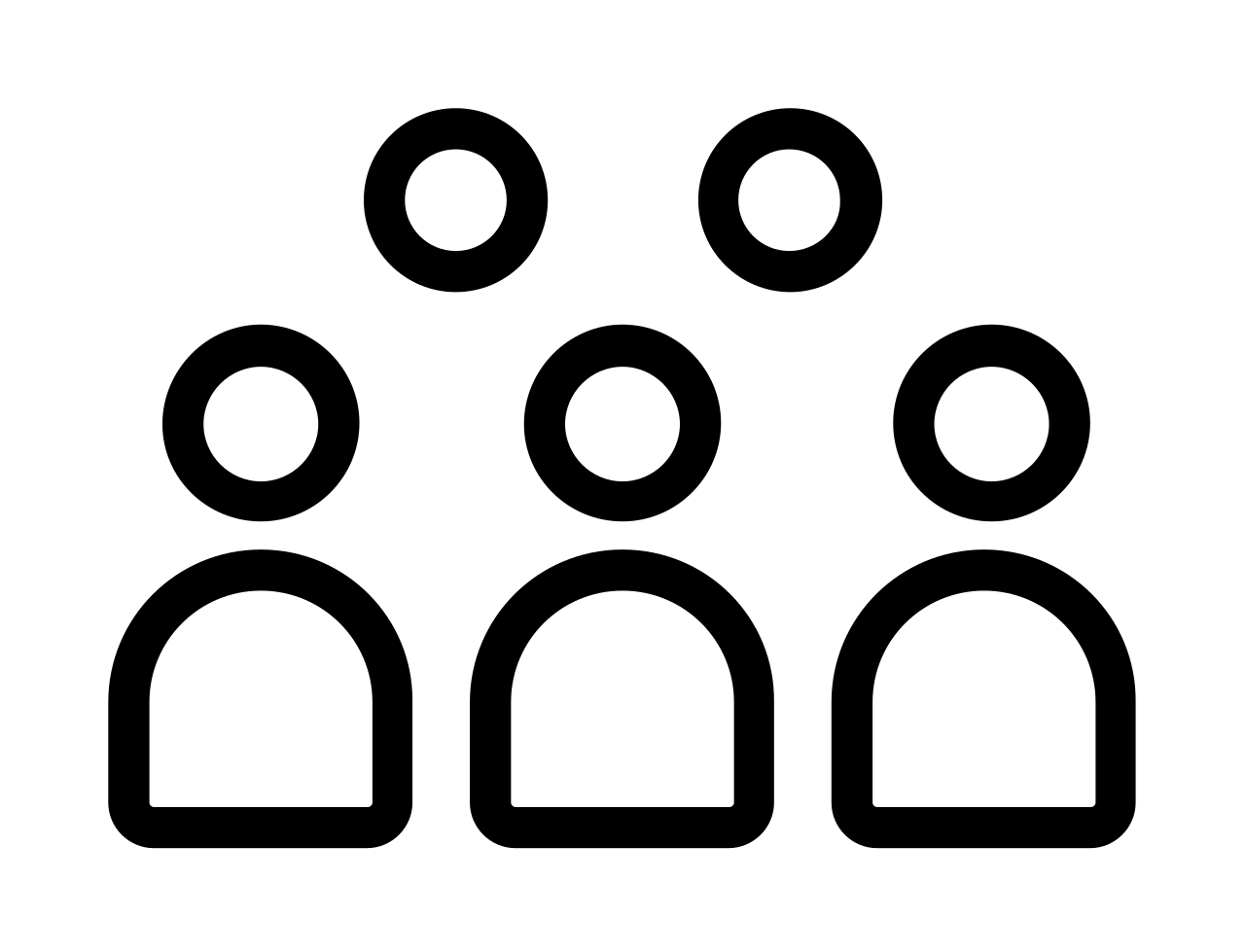 Create a feedback form and factor in time for people to fill it out
Expand out to more groups and iterate
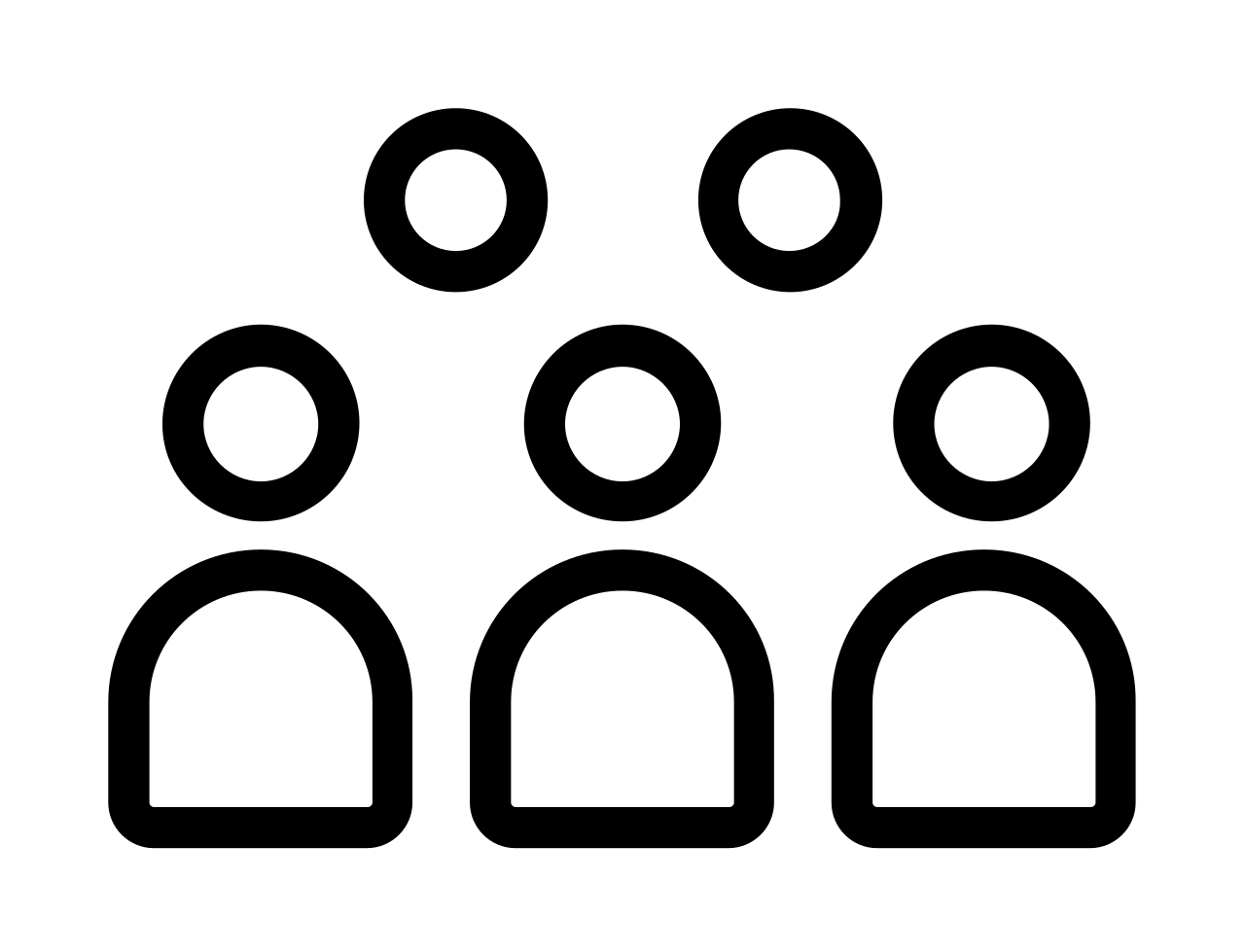 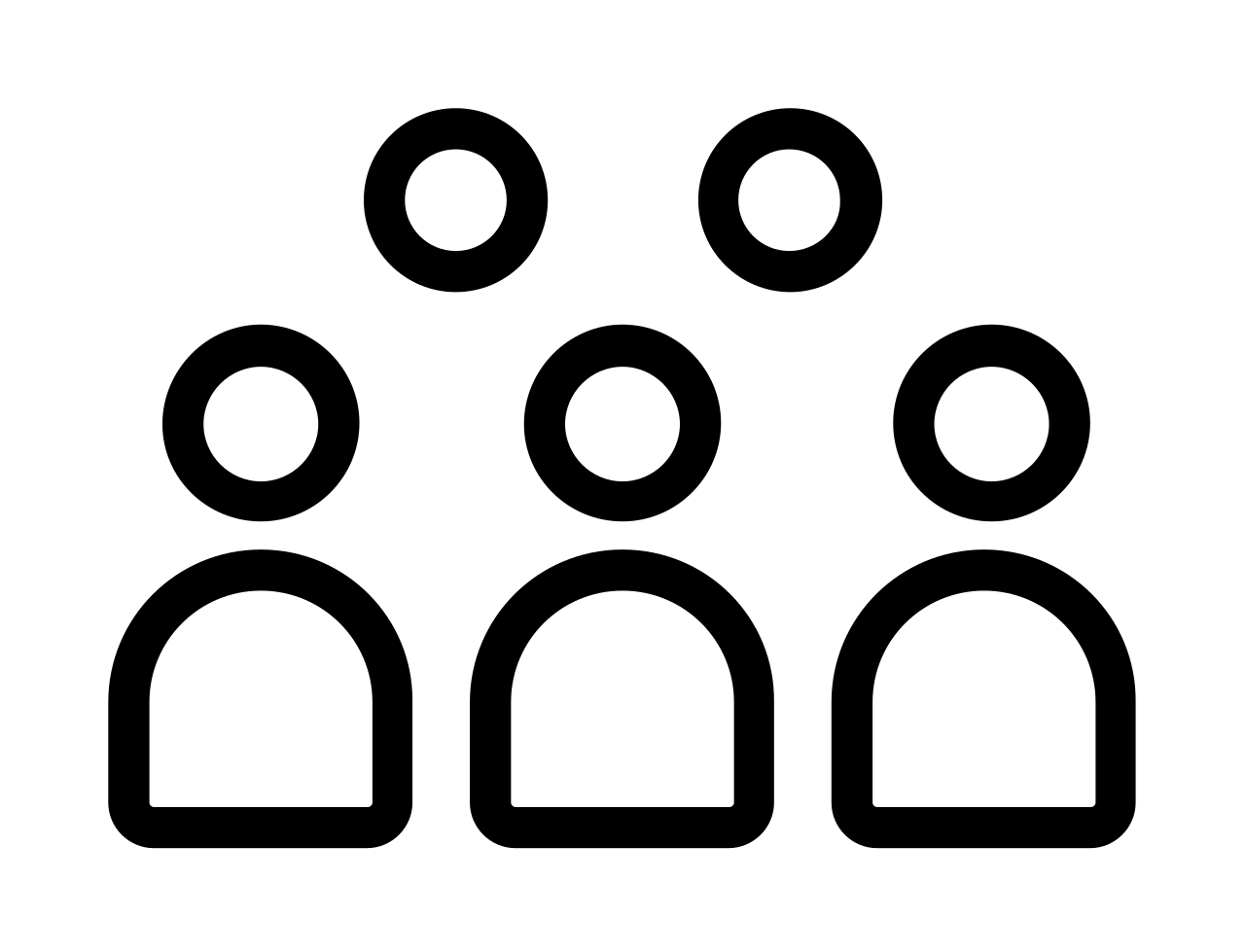 Give people the chance to iterate on their testing
Create lots of space for questions
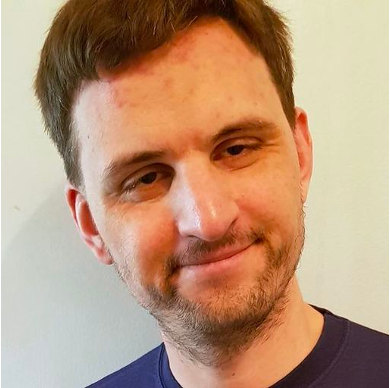 Create a friendly and welcoming environment
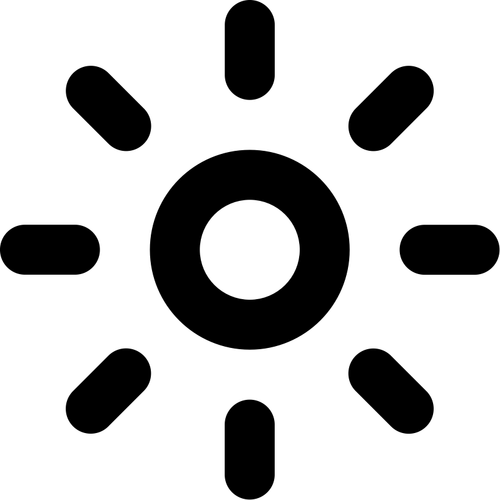 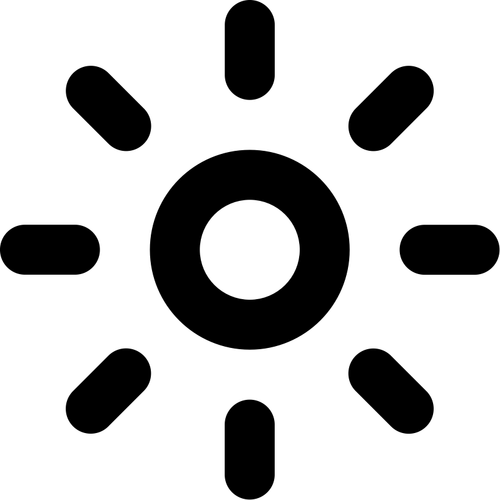 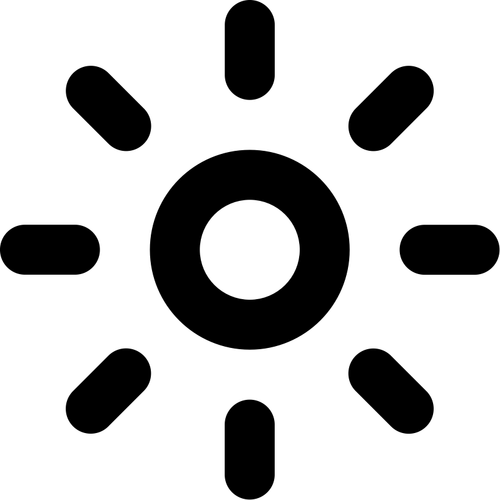 Summary of tips
Tips
Identify your audience, and their technical level
Understand their tools - can they use plugins?
Give them links in advance
Allow them to iterate on testing techniques
Make space for lots of questions!
Keep it friendly and welcoming
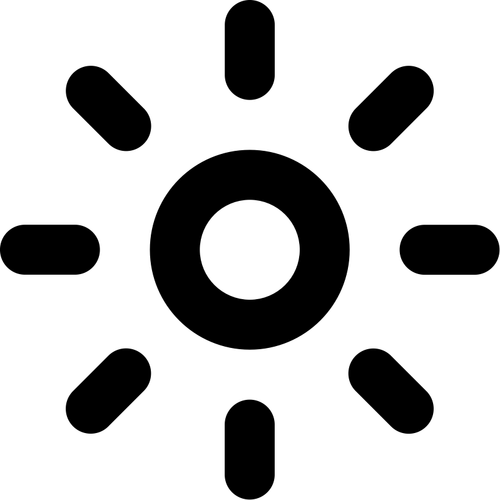 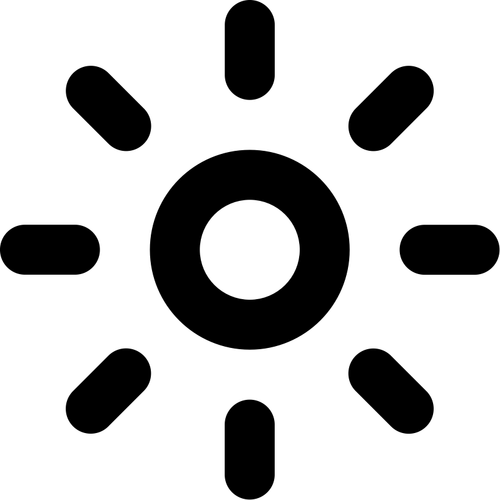 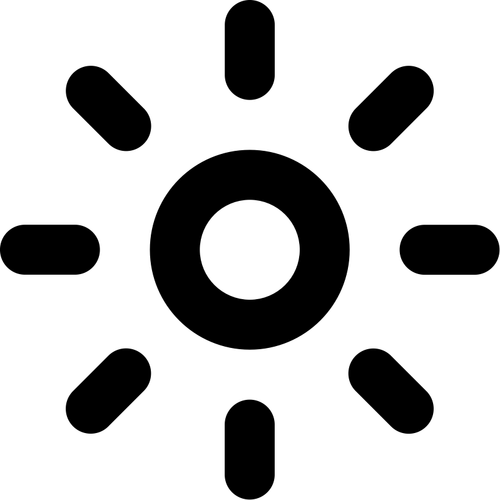 Thank you! Any questions?
Beverley Newing
Accessibility Lead at Ministry of Justice
@webdevbev